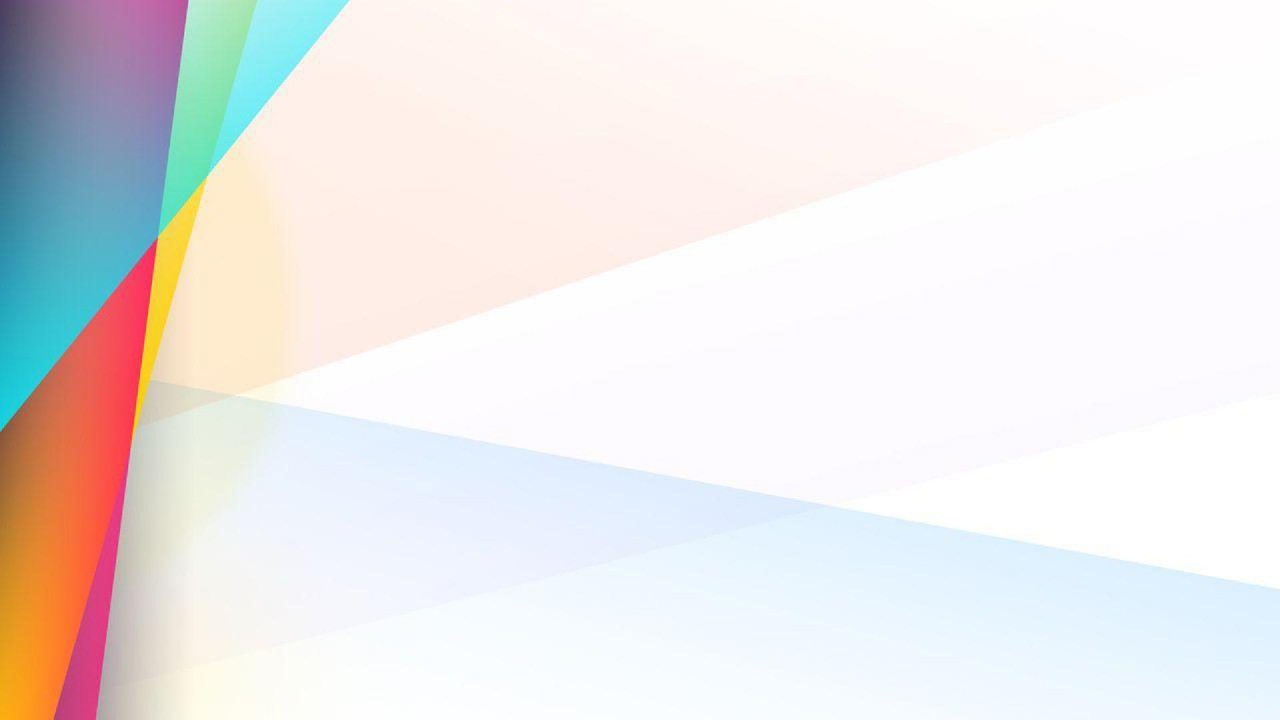 PHÒNG GIÁO DỤC VÀ ĐẠO TẠO QUẬN LONG BIÊNTRƯỜNG MẦM NON HOA SỮA LĨNH VỰC PHÁT TRIỂN THẨM MỸGIÁO DỤC ÂM NHẠCĐề tài :      - Dạy hát   : “ Em yêu cây xanh ” -   Nhạc và lời : Hoàng Văn Yến      - Nghe hát :“ Vườn cây của ba ” – Nhạc sĩ : Phan Nhân
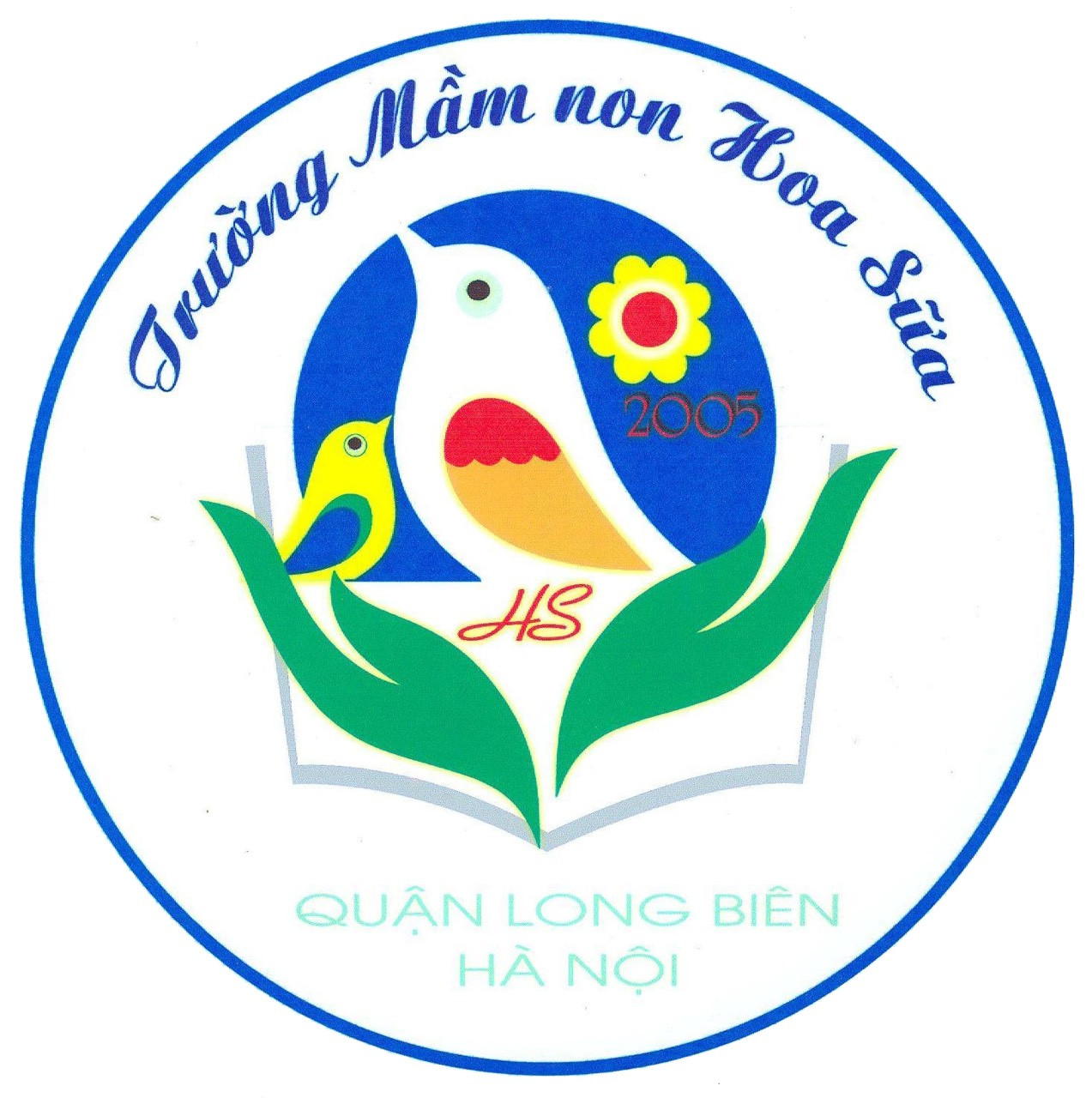 Giáo viên : Nguyễn Thị Hòa
           Lớp : Mẫu Giáo nhỡ 4 – 5 tuổi
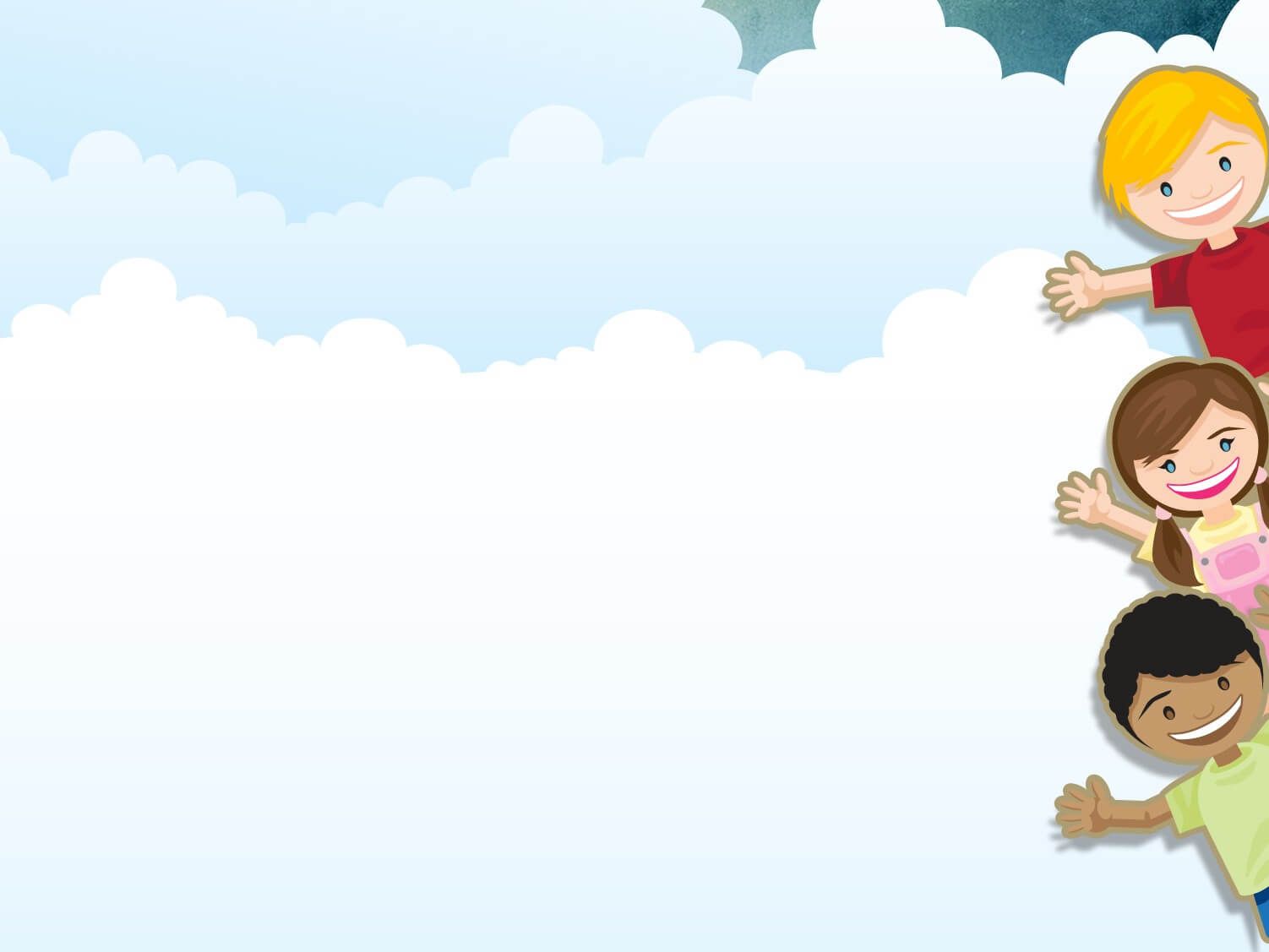 HĐ1 : - Dạy hát : Em yêu cây xanh               Nhạc và lời : Hoàng Văn Yến
HĐ 2 : Nghe hát “ Vườn cây của ba ”                   - Nhạc sĩ : Phan Nhân
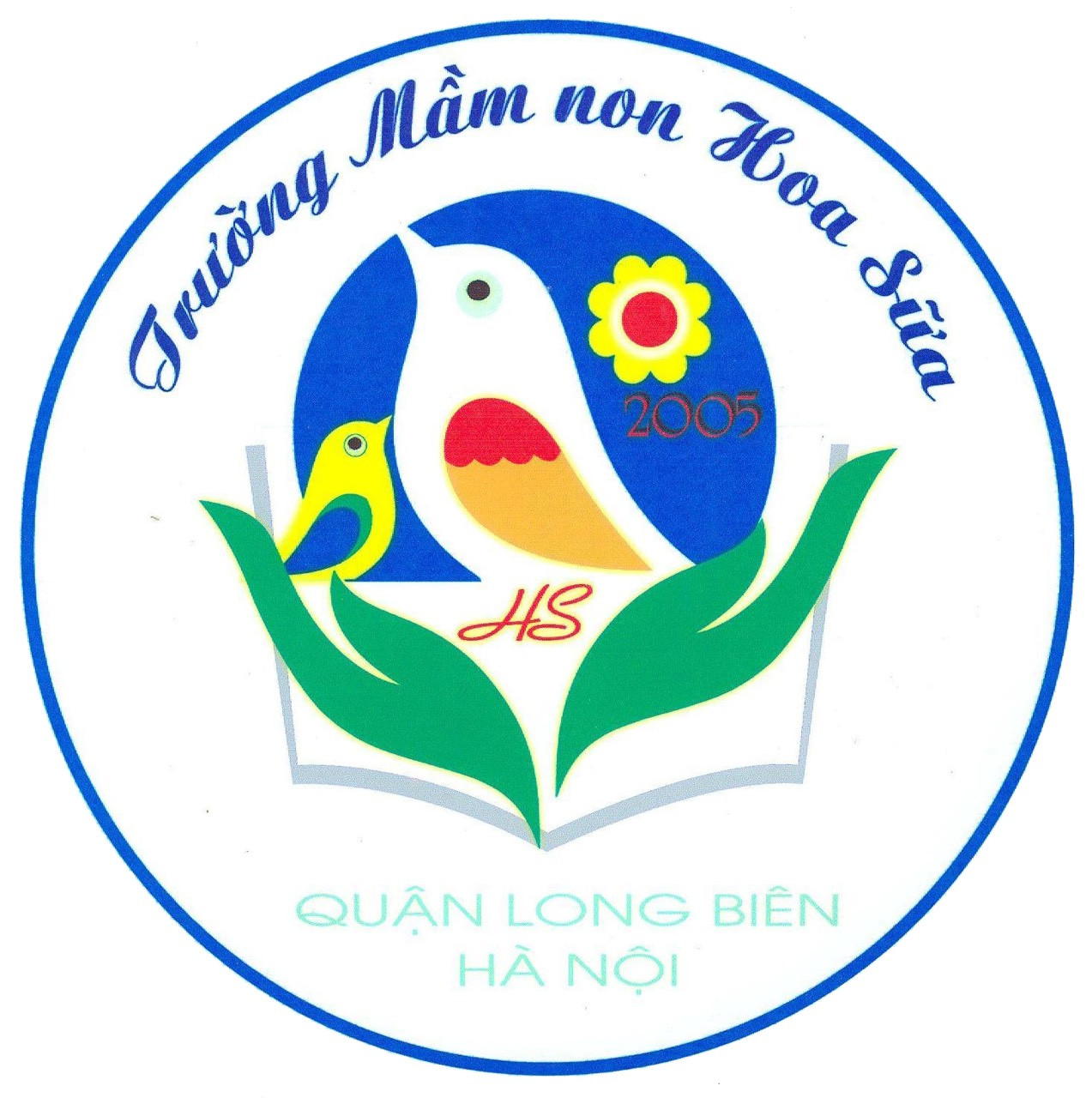 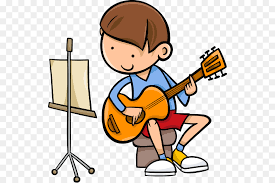 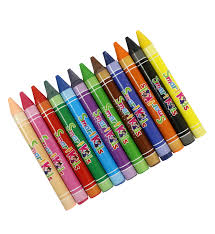 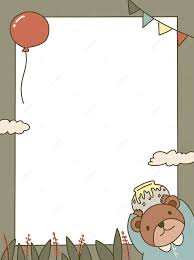 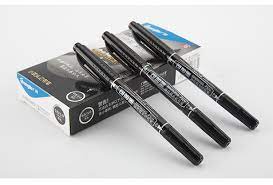 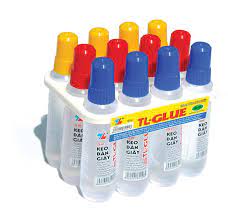 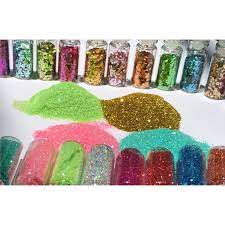 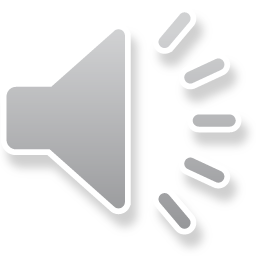 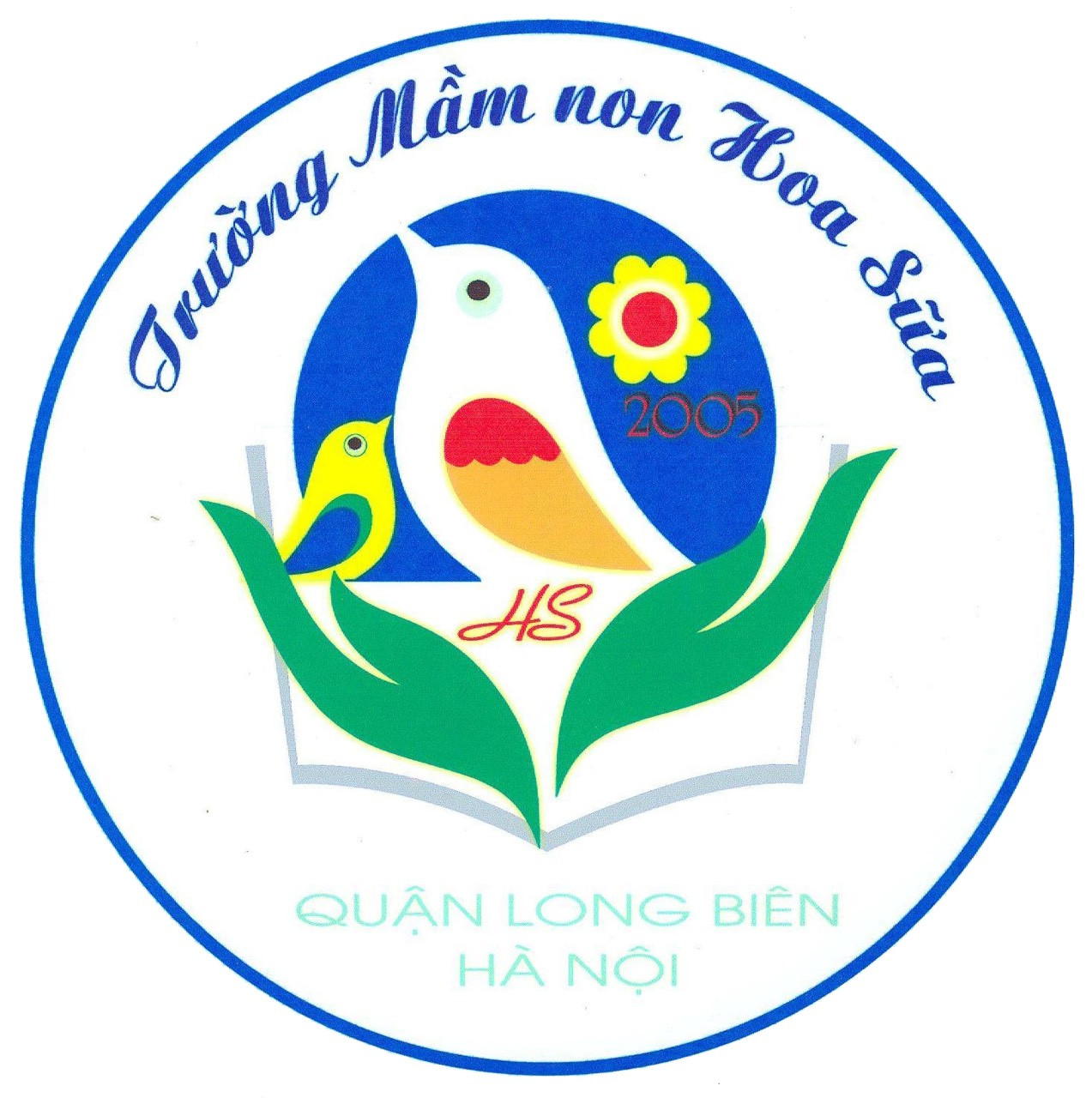 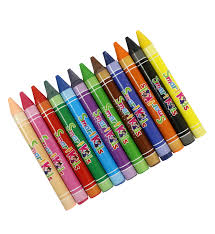 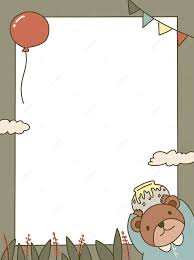 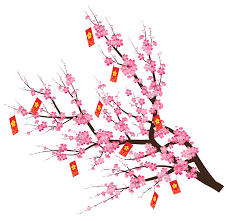 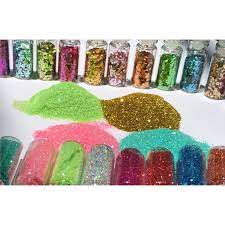 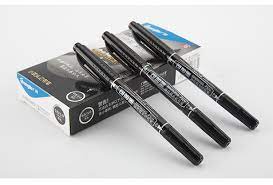 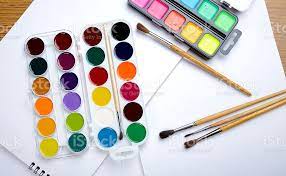 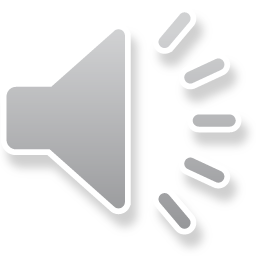 PHÒNG GIÁO DỤC VÀ ĐẠO TẠO QUẬN LONG BIÊNTRƯỜNG MẦM NON HOA SỮA LĨNH VỰC PHÁT TRIỂN THẨM MỸHOẠT ĐỘNG TẠO HÌNHĐề tài : Vẽ cành đào ngày tết
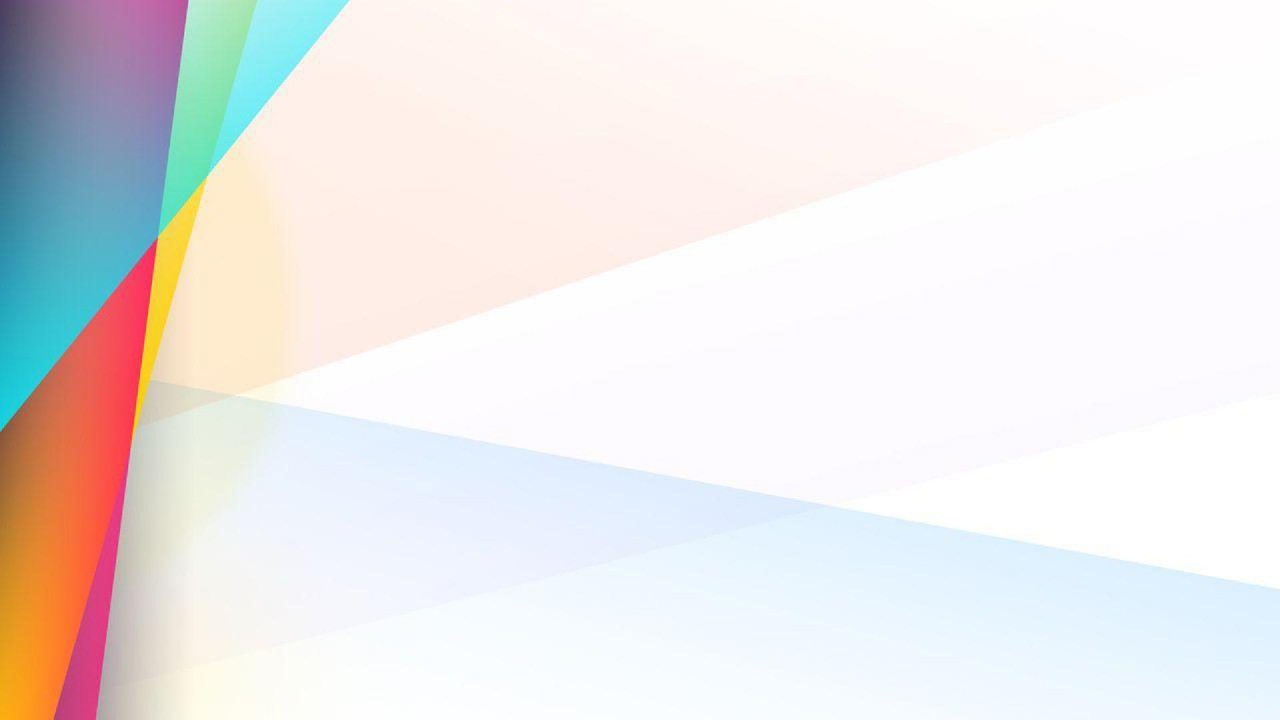 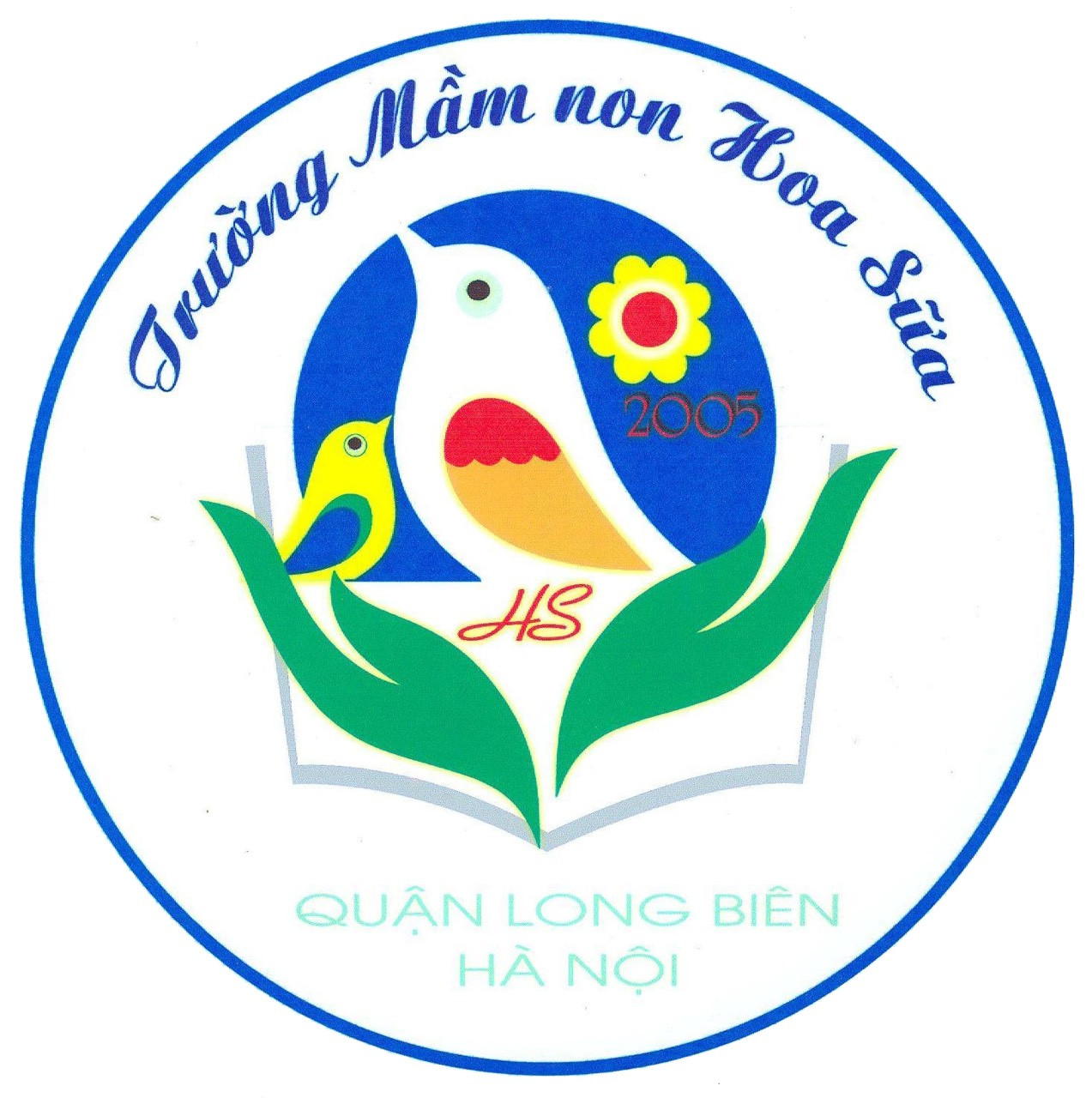 Giáo viên : Trần Thị Bích Lan
           Lớp : Mẫu Giáo nhỡ 4 – 5 tuổi

Năm học : 2021 - 2022
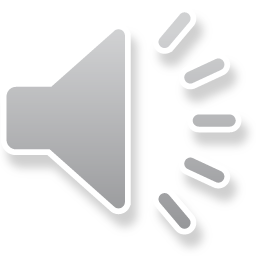 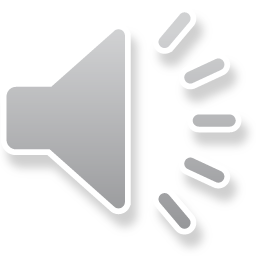